ỦY BAN NHÂN DÂN QUẬN 8
TRƯỜNG MẦM NON BÌNH MINH
LÀM QUEN VỚI VĂN HỌC KỂ CHUYỆNCÁO, THỎ VÀ GÀ TRỐNG
Giáo viên: Lâm Hoàng Yến
Lớp: Chồi 1 (4-5 tuổi)
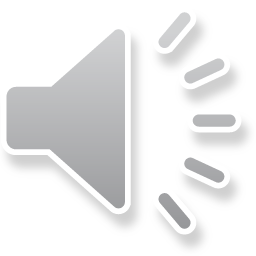 Câu chuyện
Cáo, thỏ và gà trống
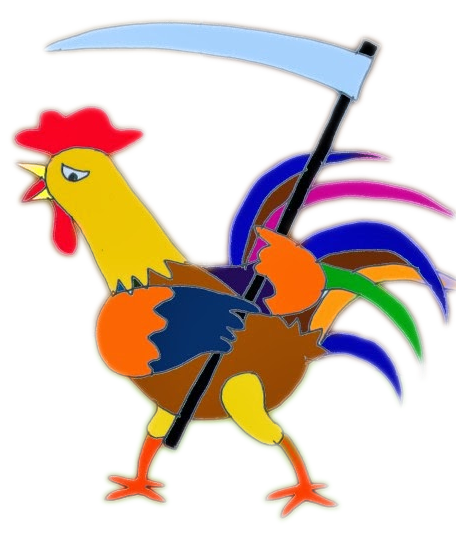 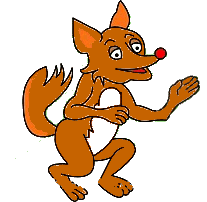 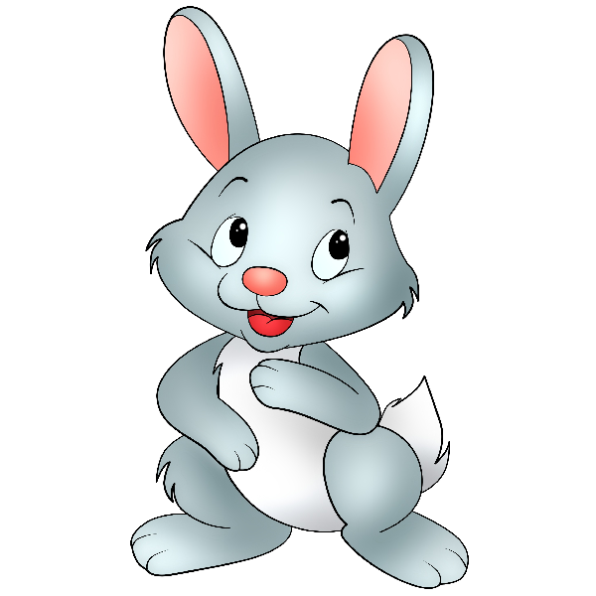 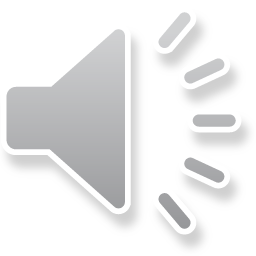 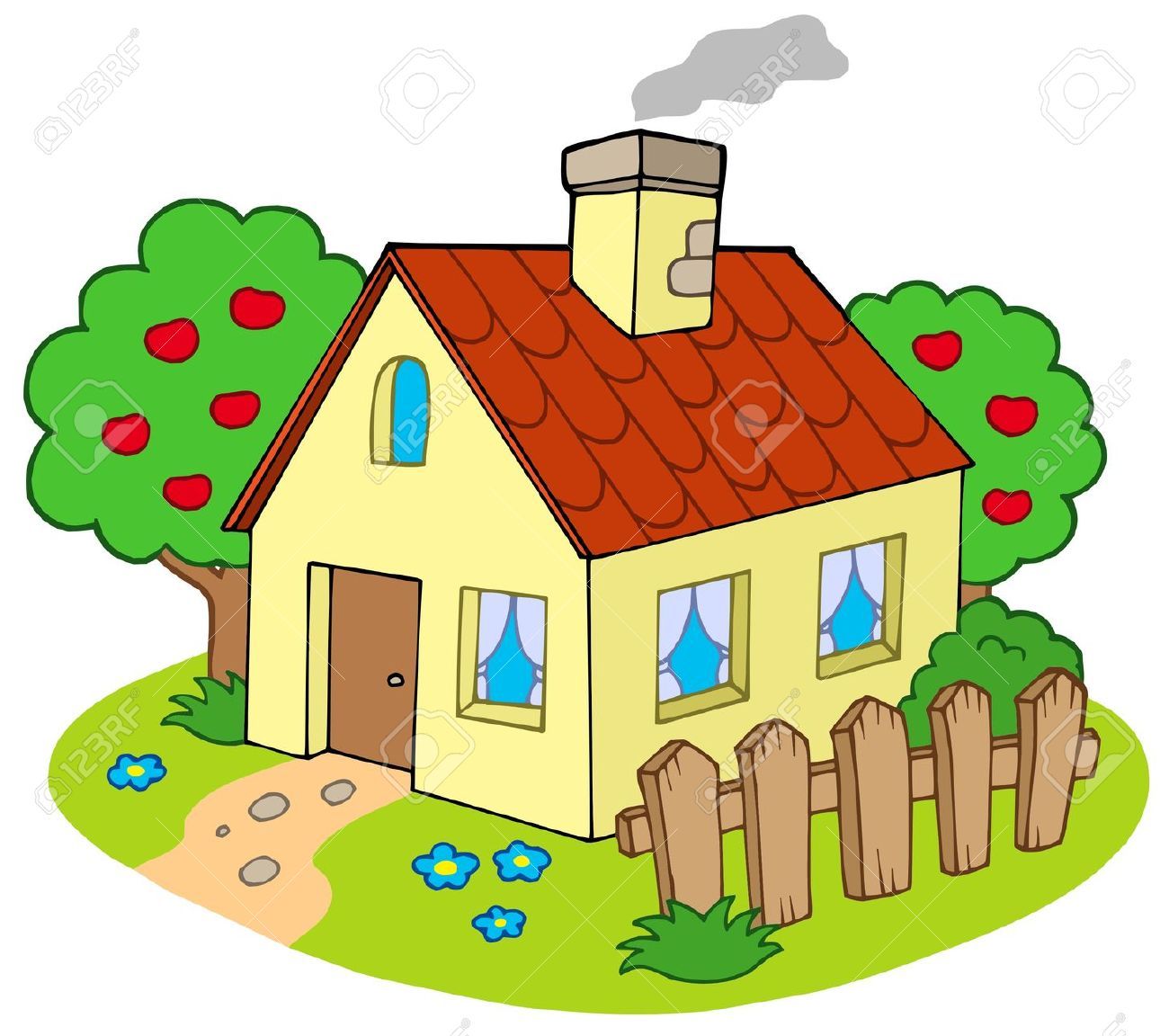 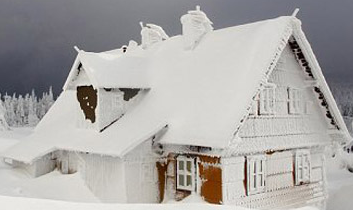 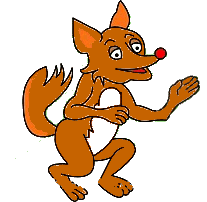 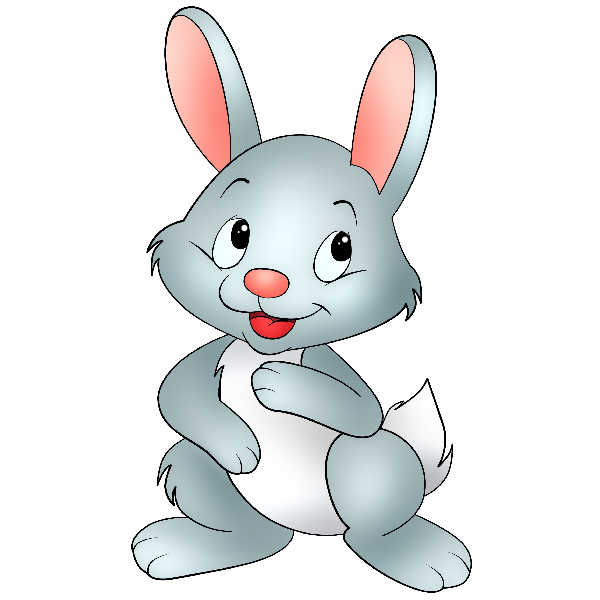 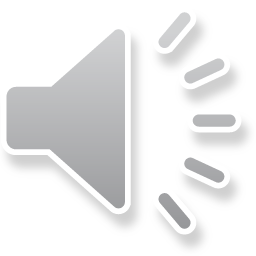 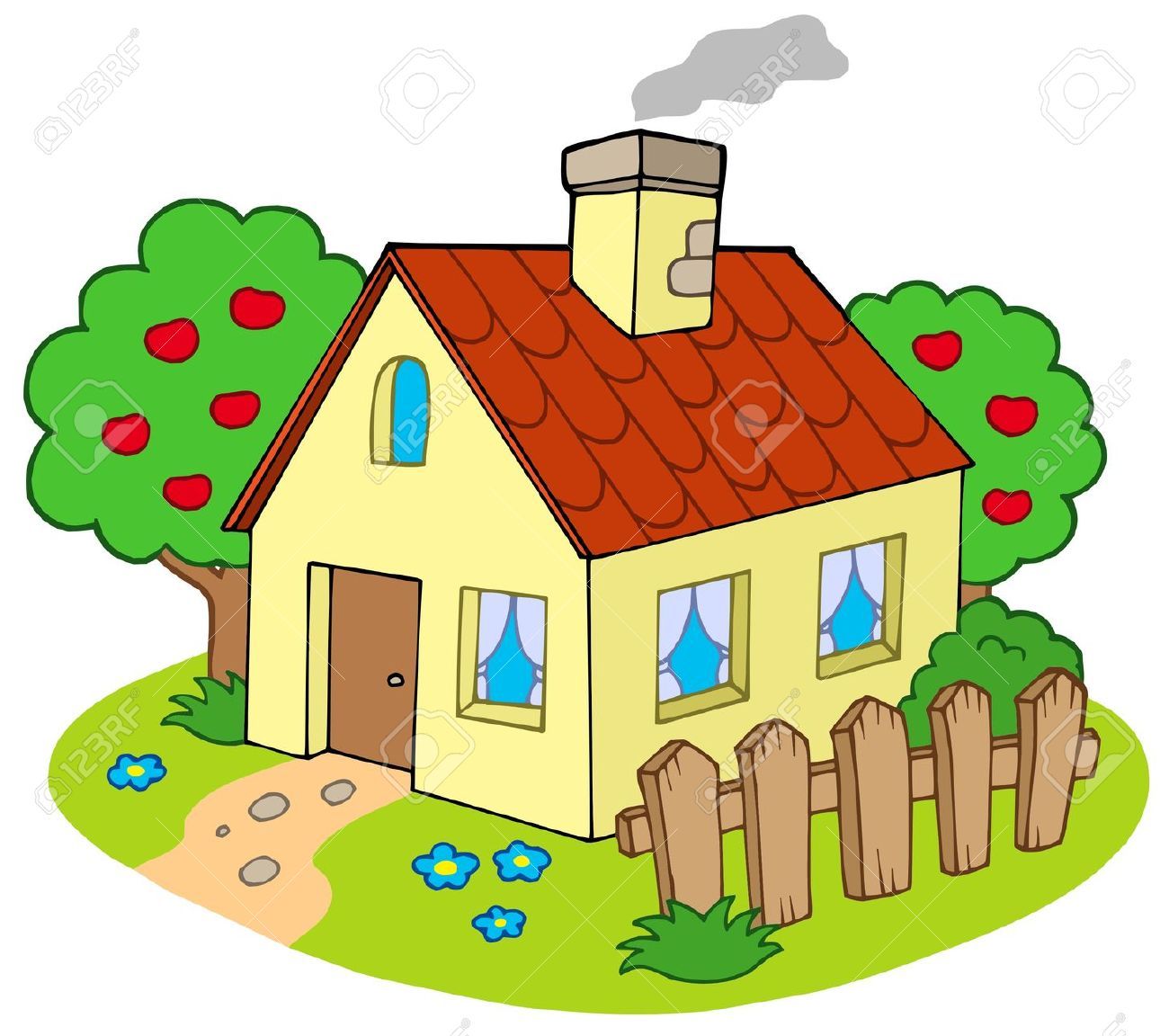 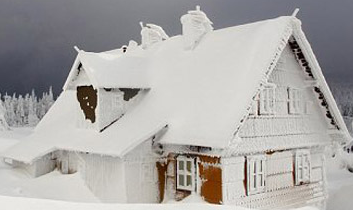 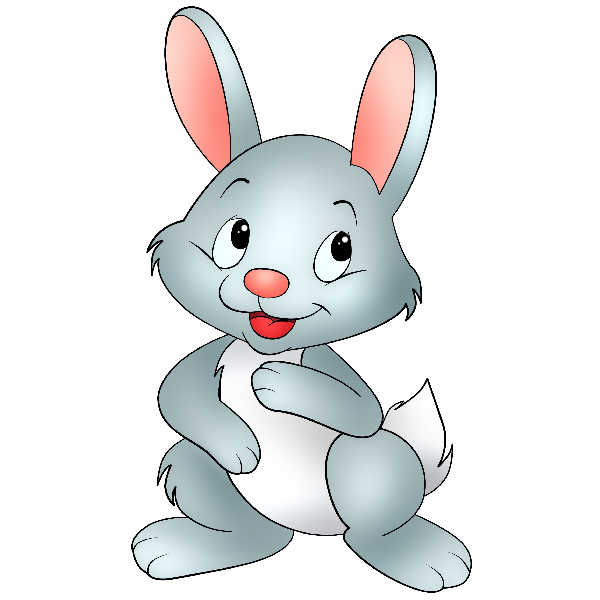 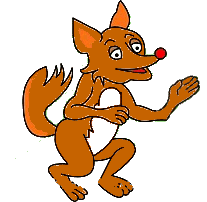 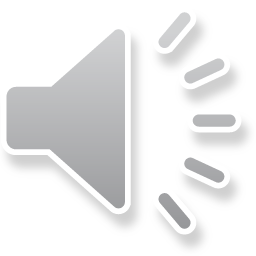 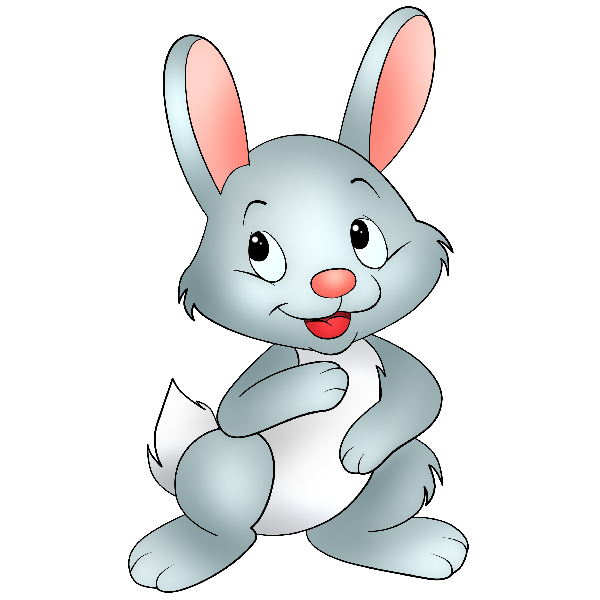 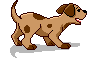 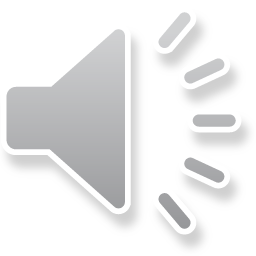 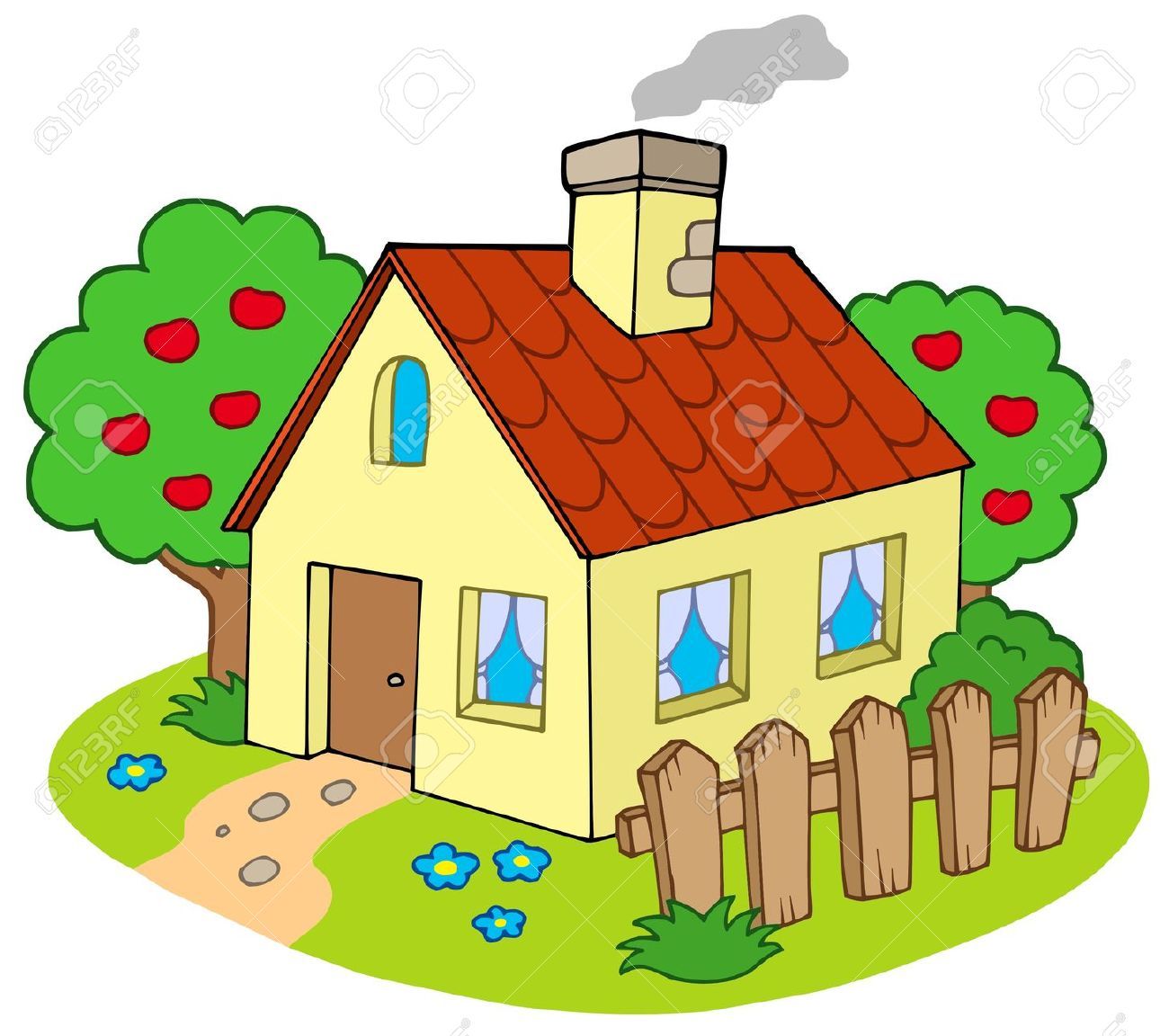 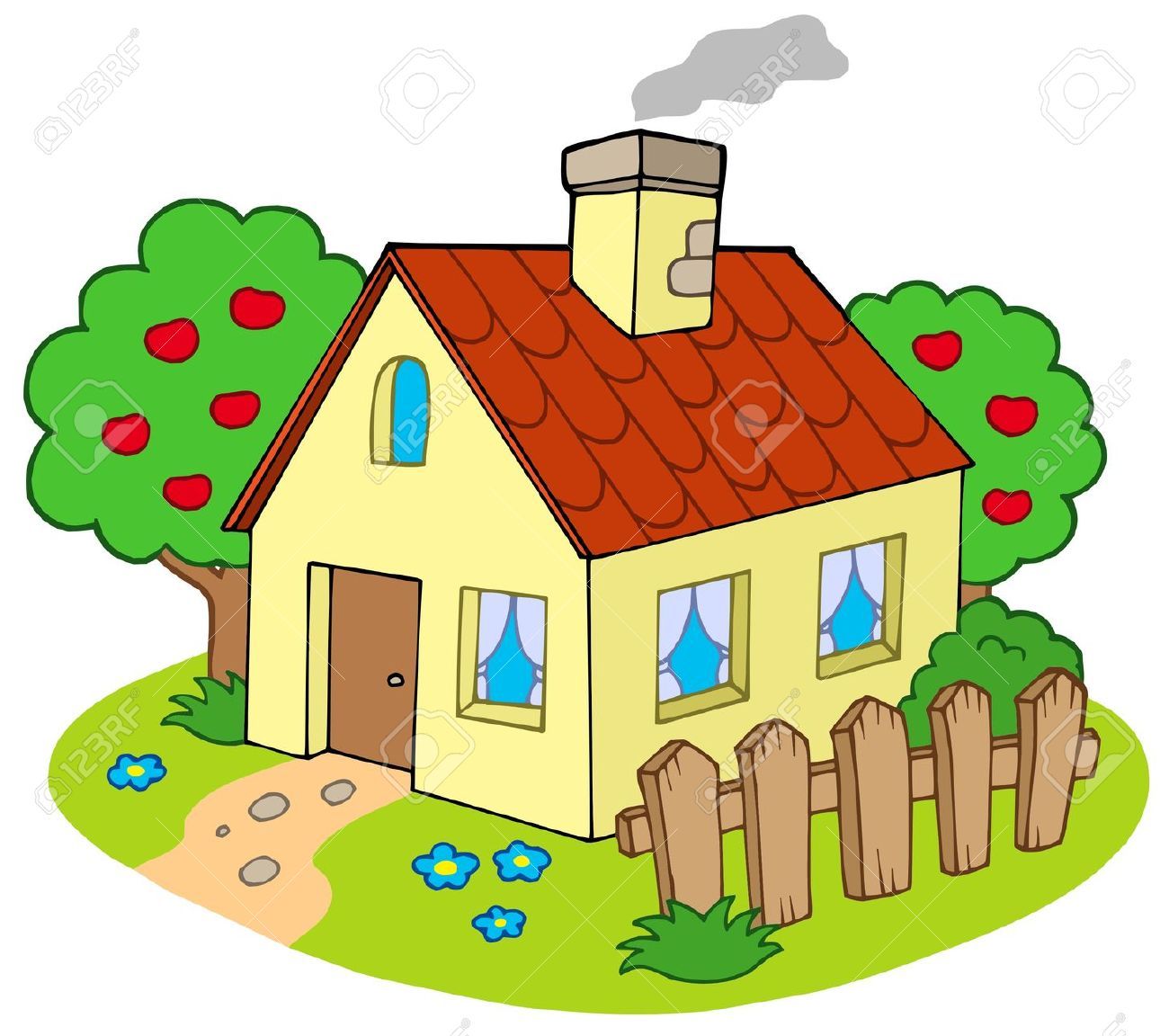 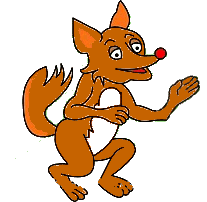 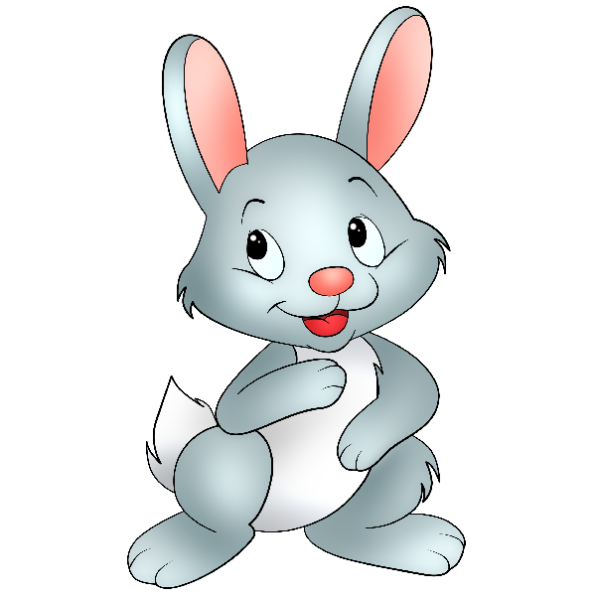 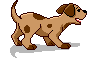 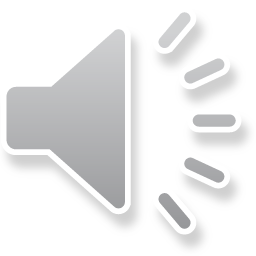 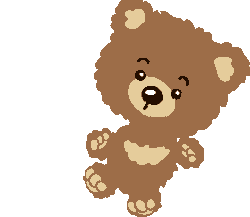 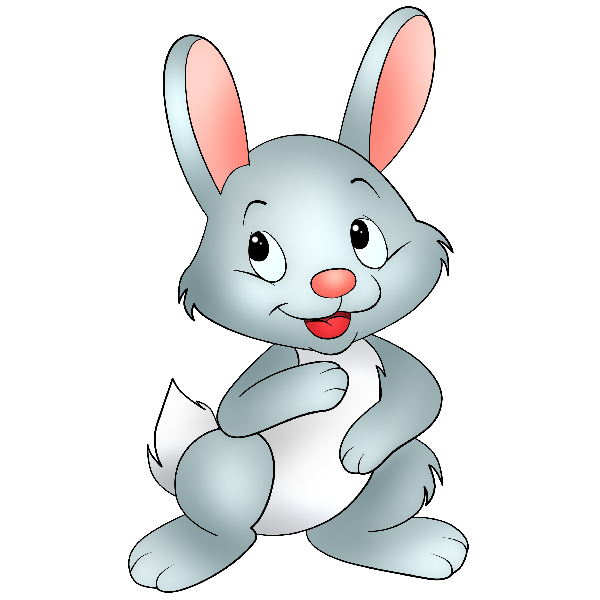 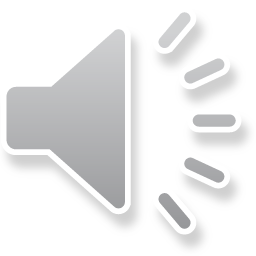 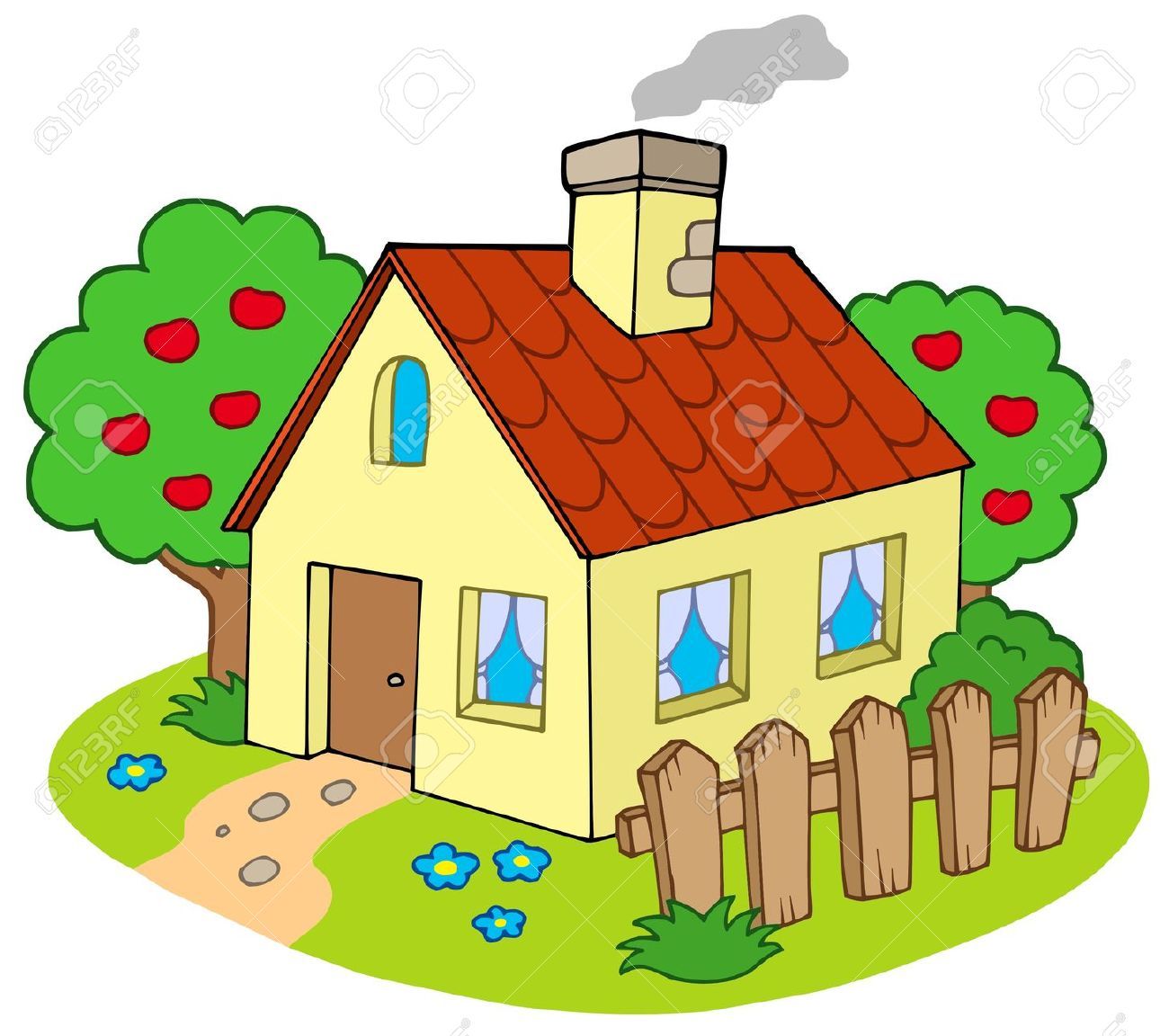 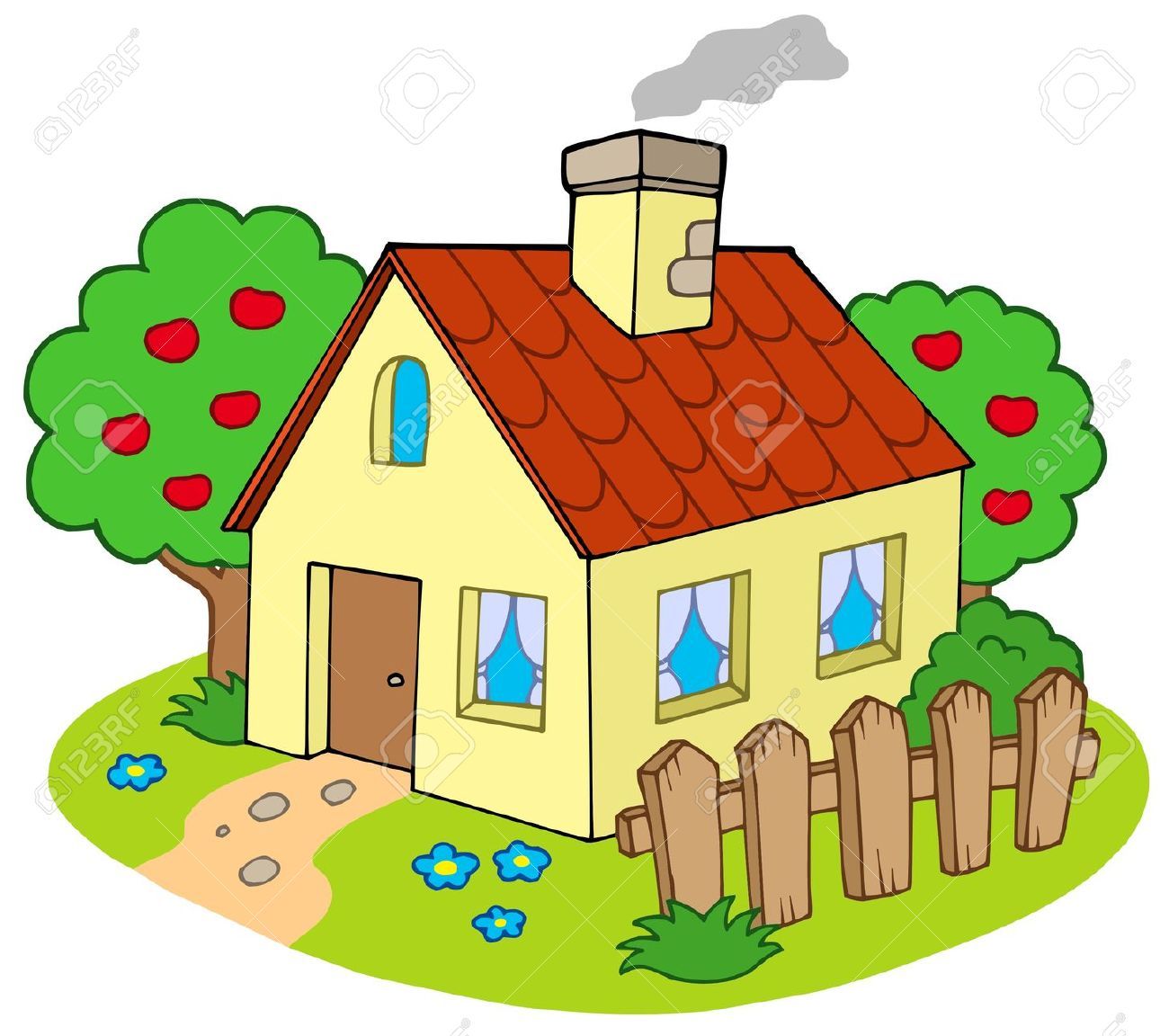 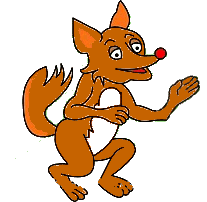 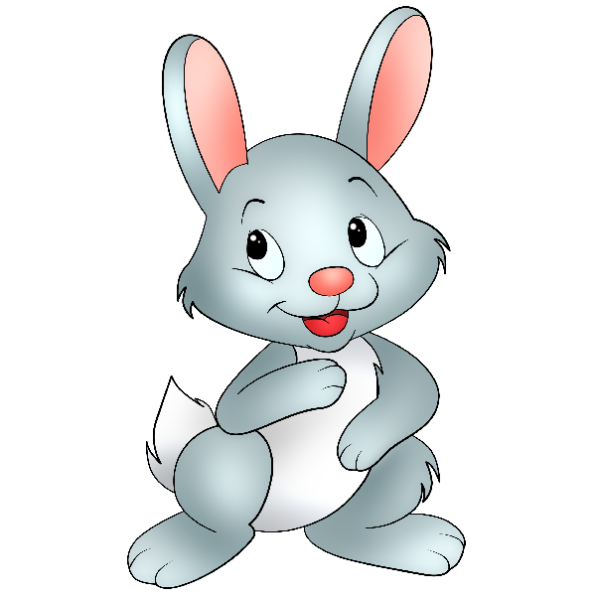 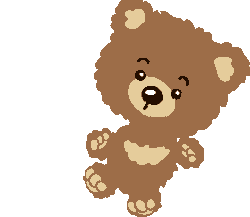 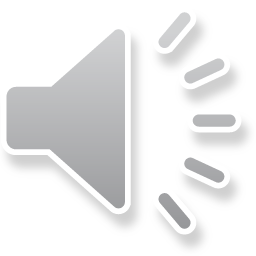 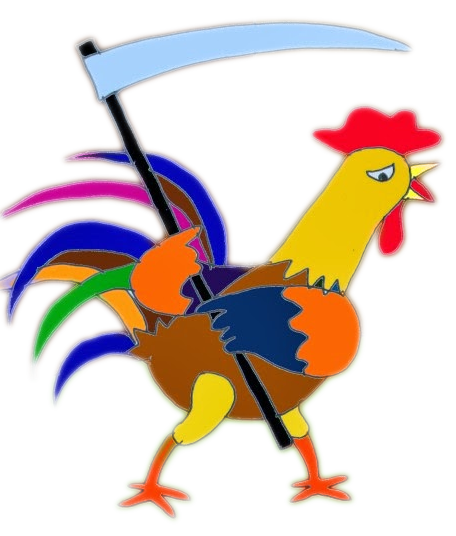 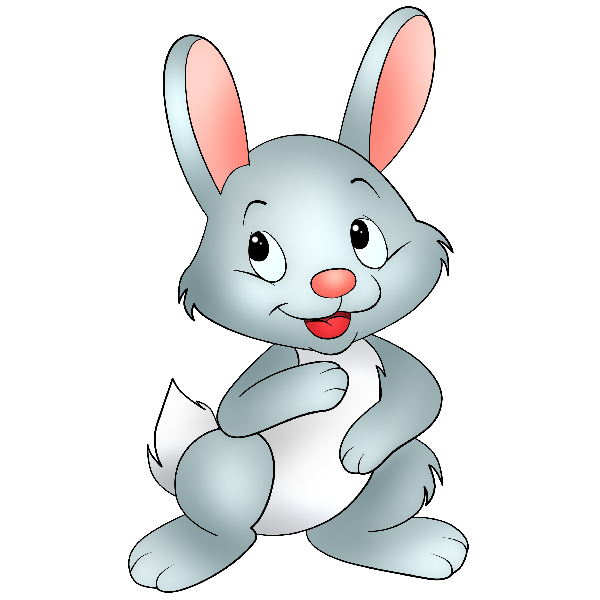 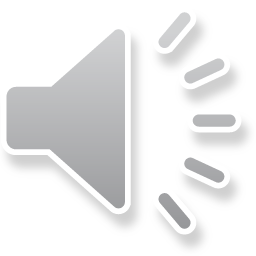 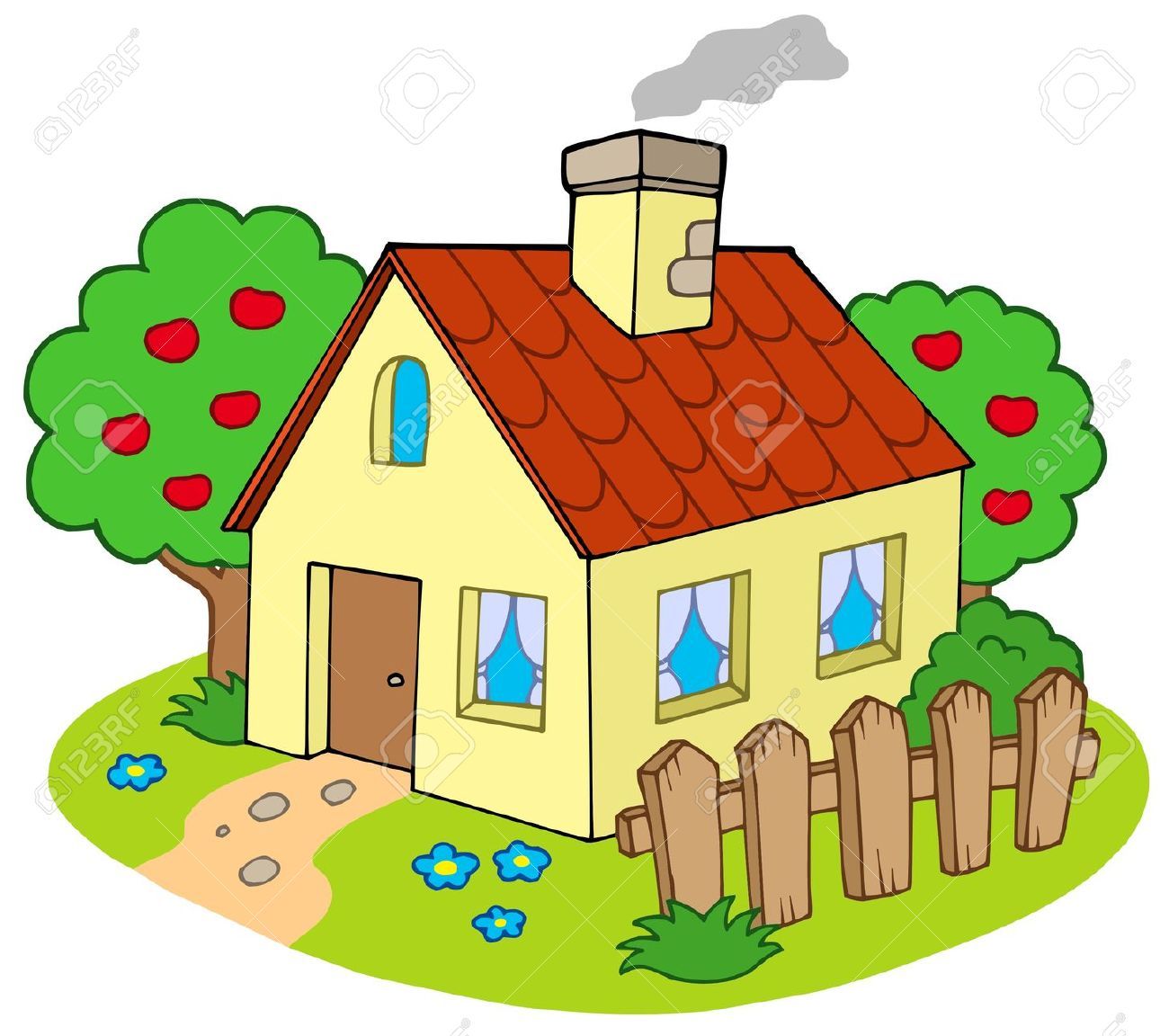 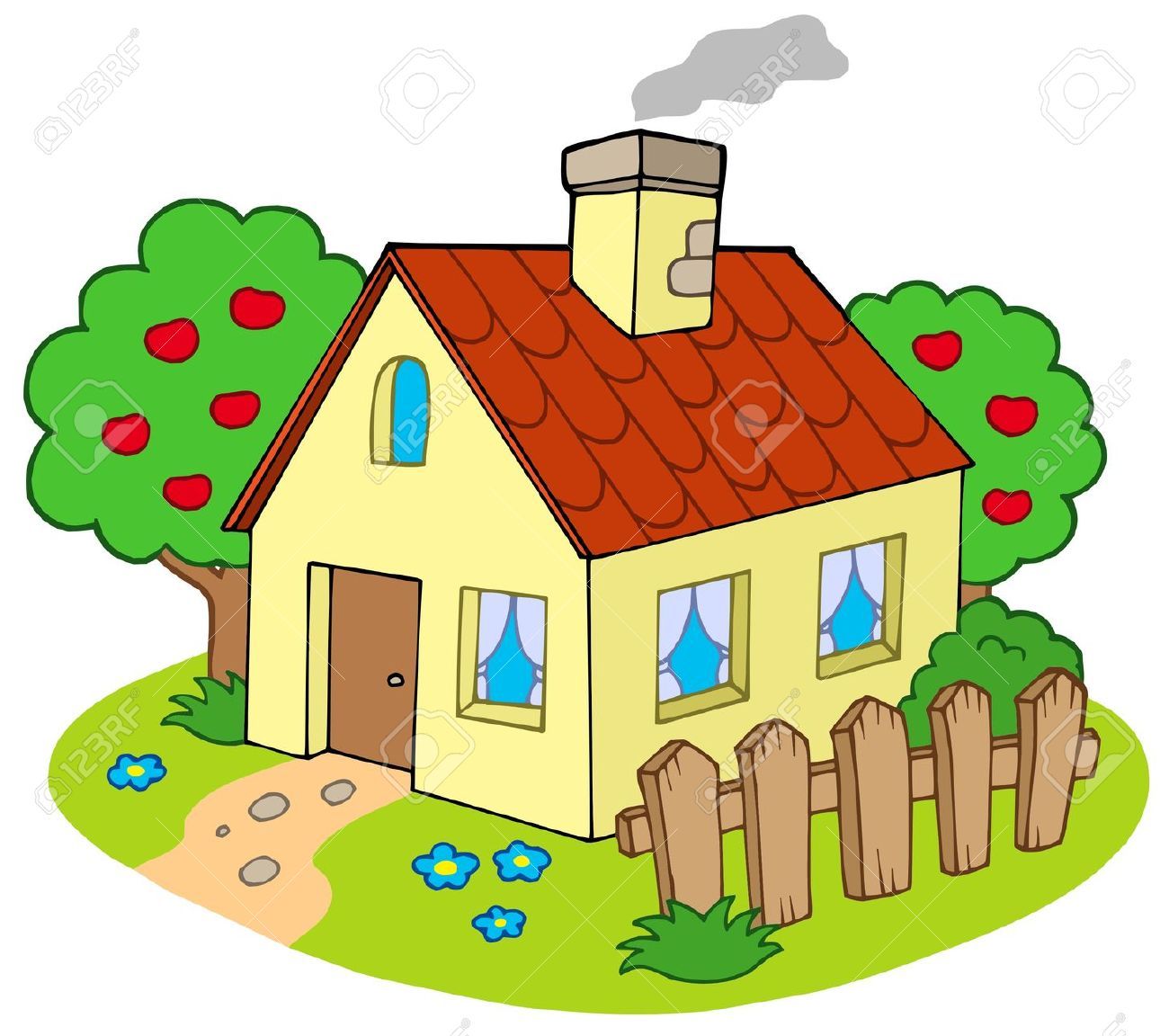 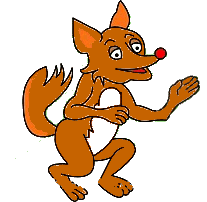 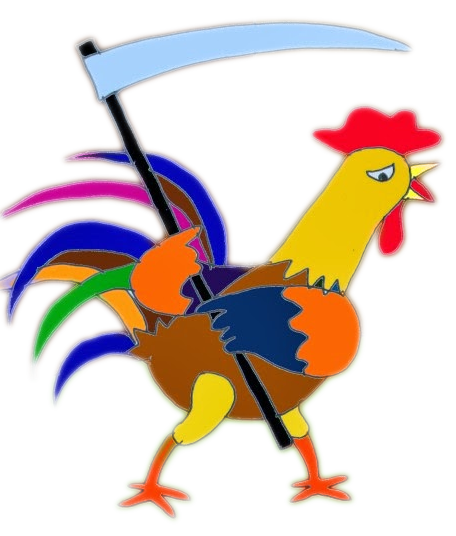 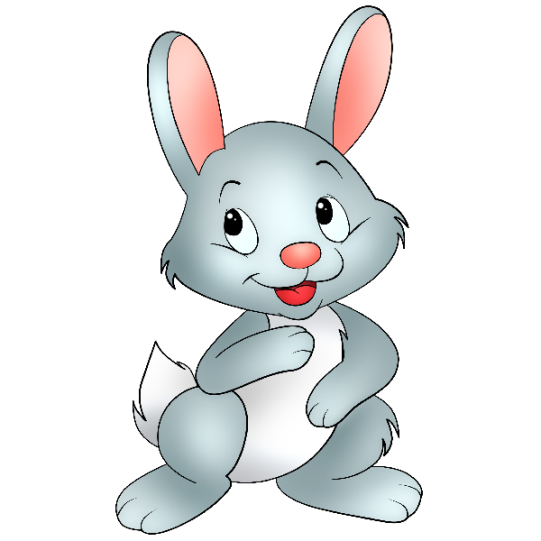 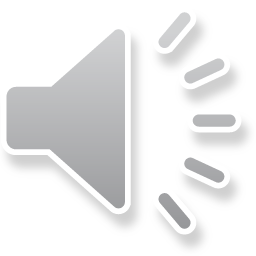 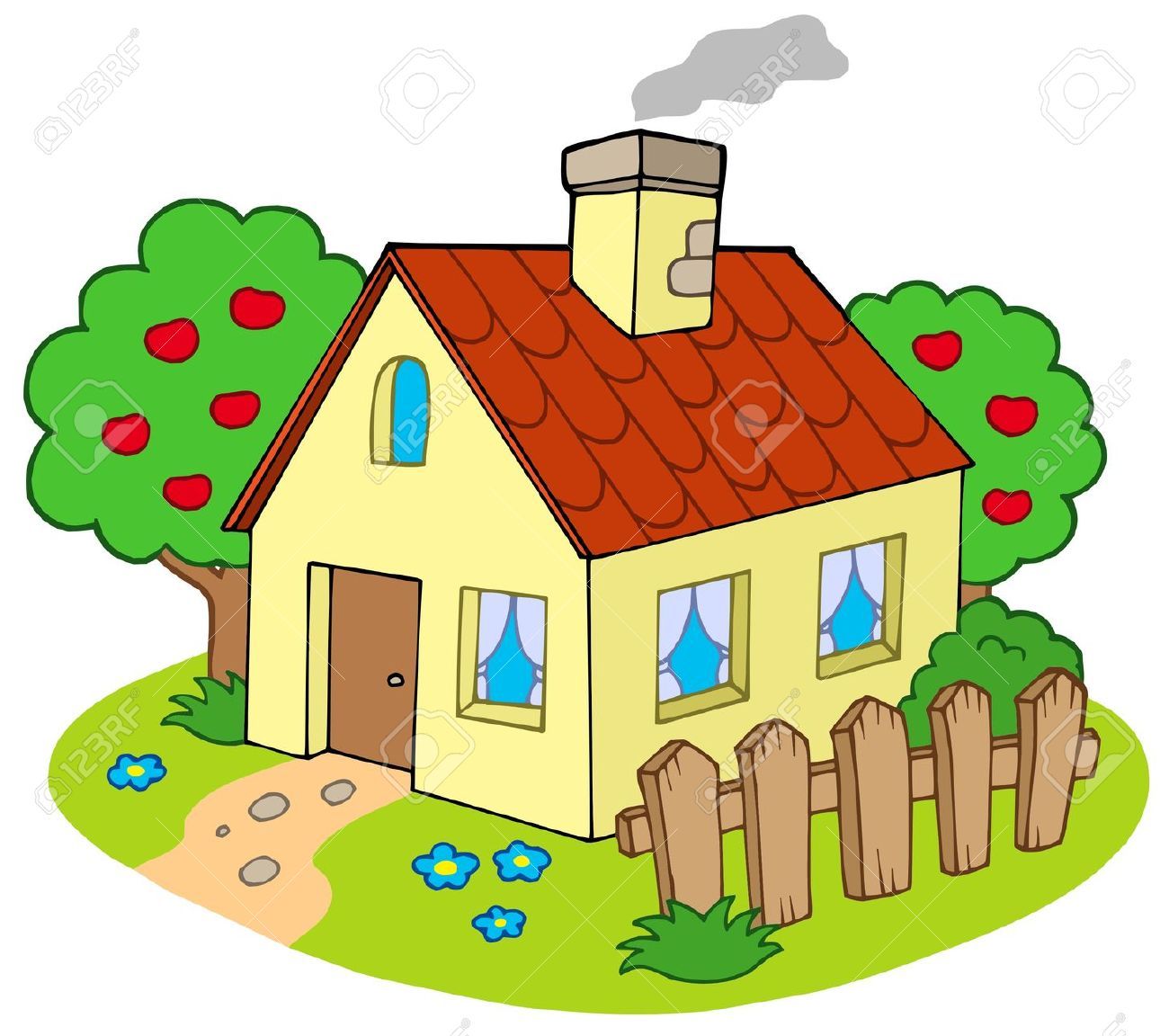 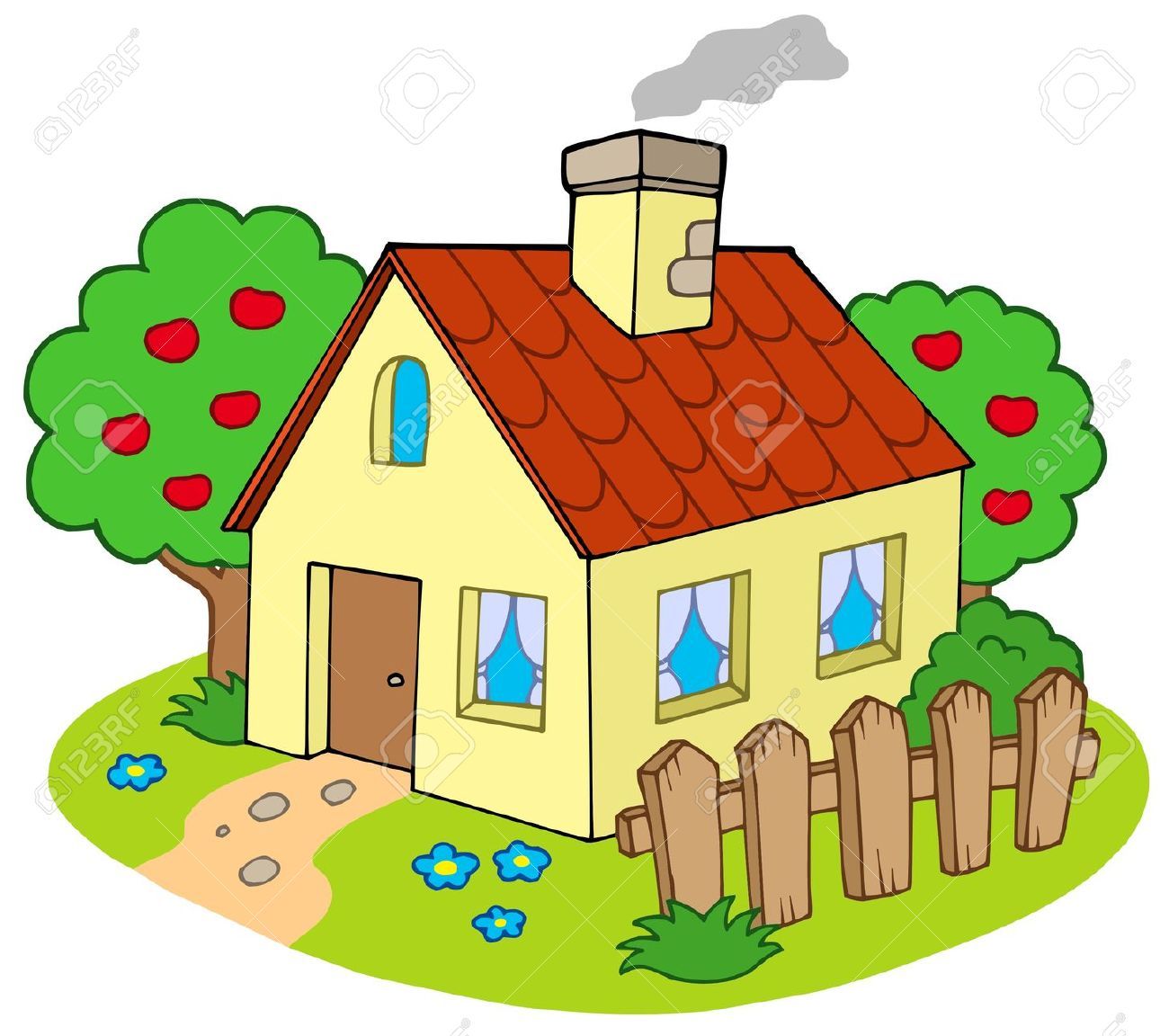 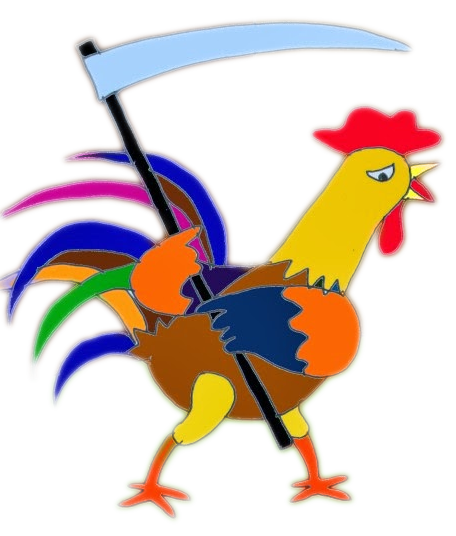 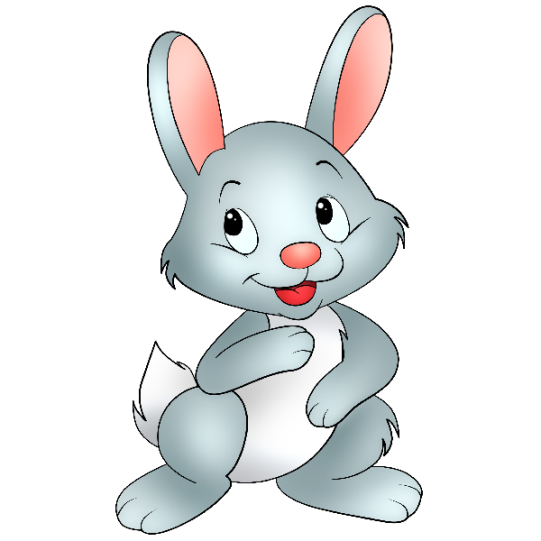 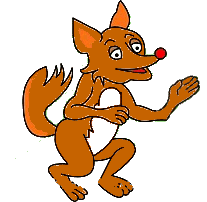 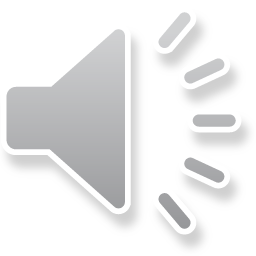 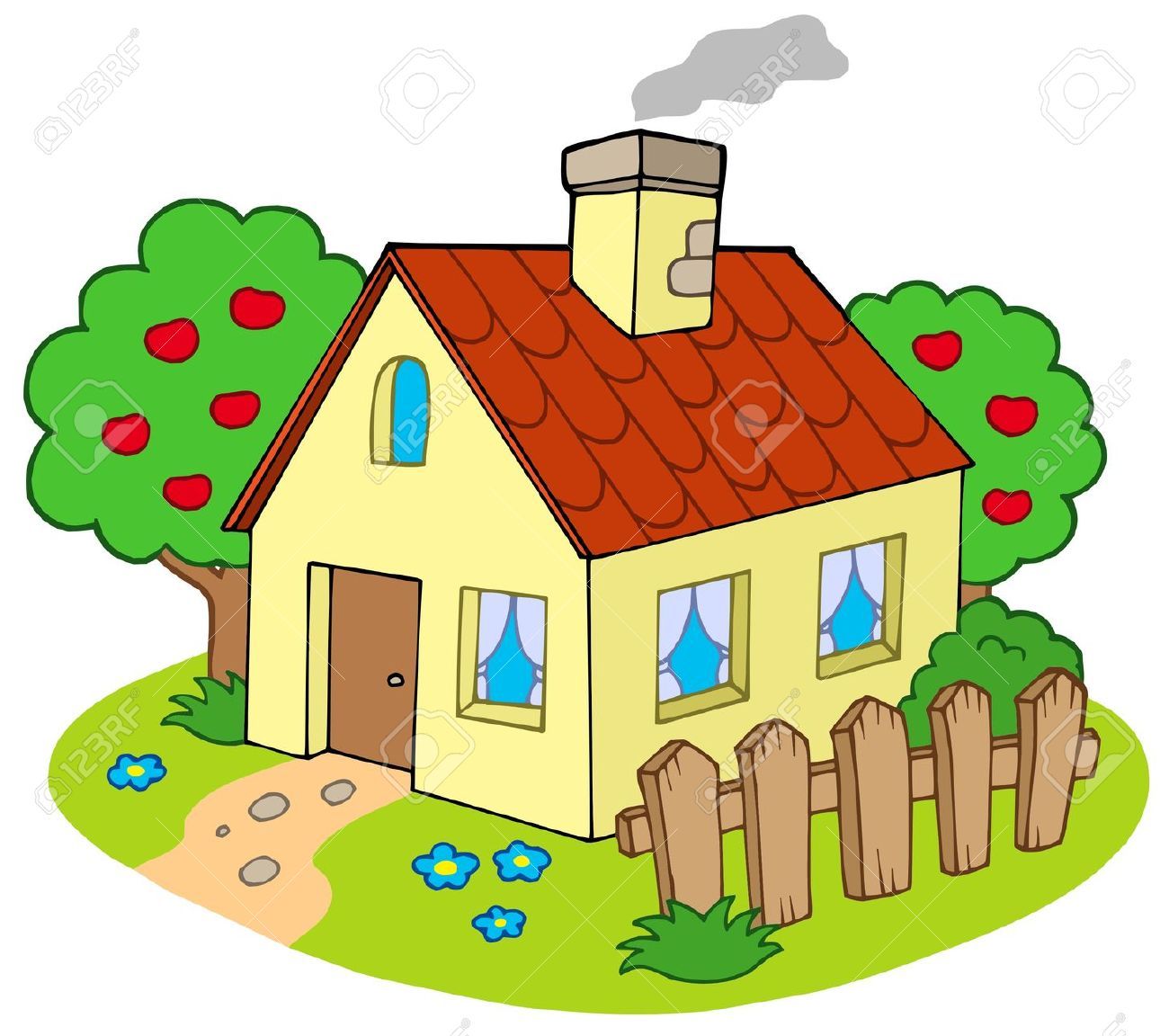 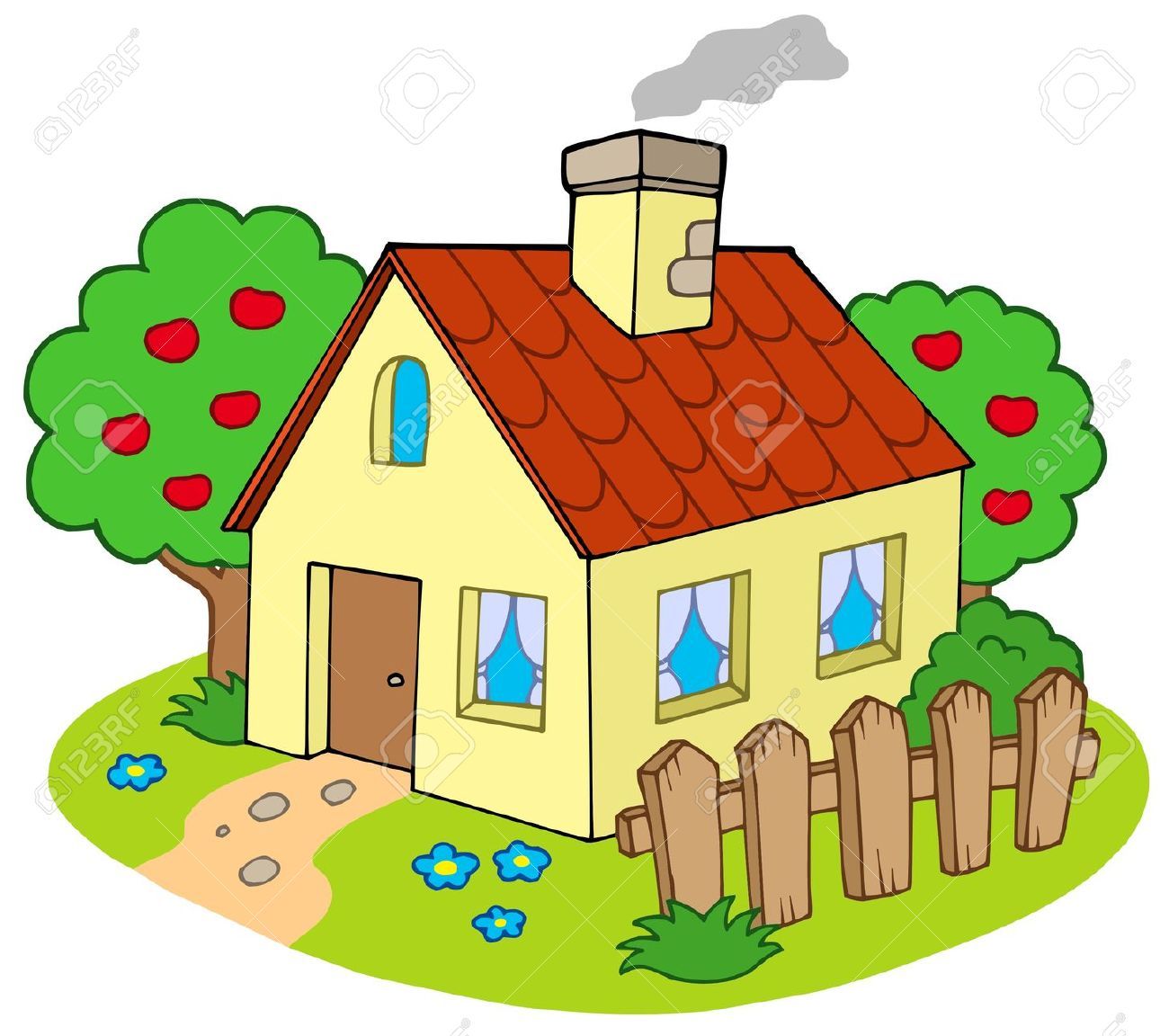 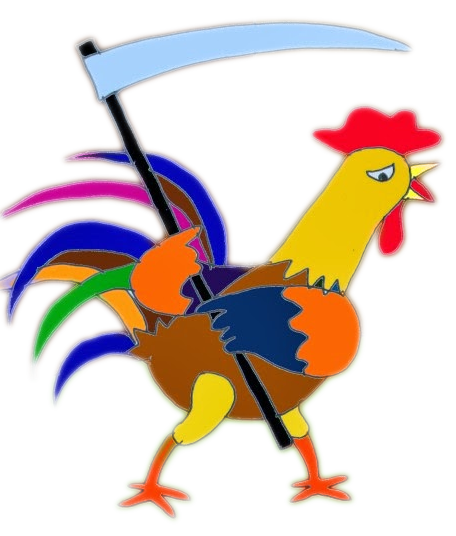 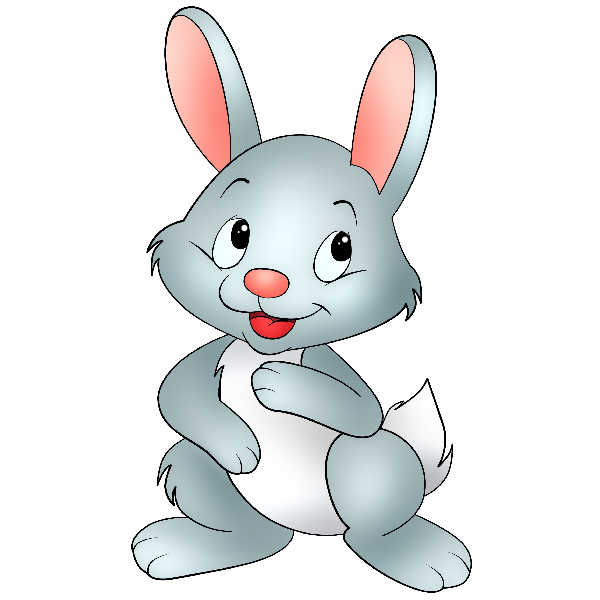 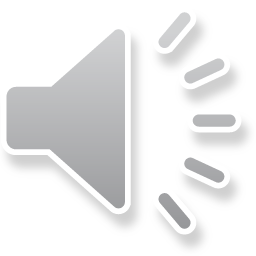 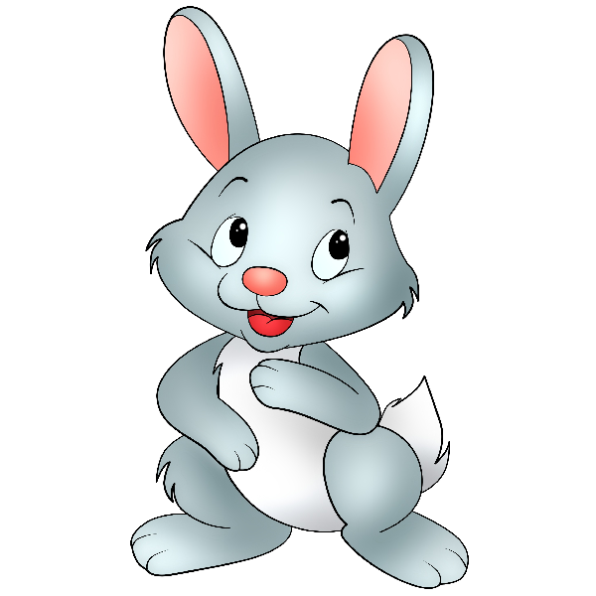 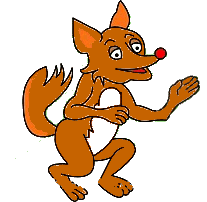 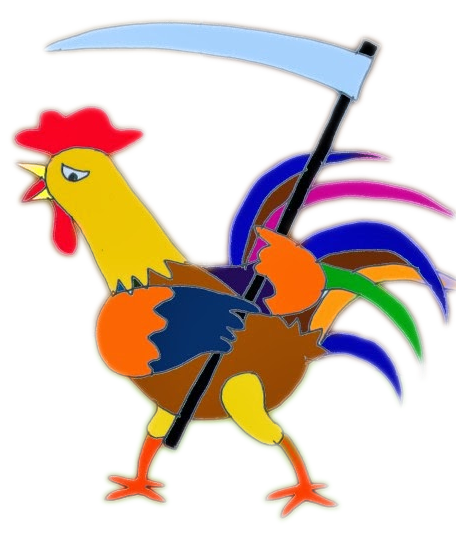 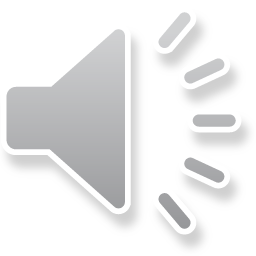